1 PETER 2:11
Beloved, I beg you as sojourners and pilgrims, abstain from fleshly lusts which war against the soul,
1 PETER 2:12
having your conduct honorable among the Gentiles, that when they speak against you as evildoers, they may, by your good works which they observe, glorify God in the day of visitation.
We must realize 
we are
SOJOURNERS.
1 PETER 2:11a
Beloved, I beg you as sojourners and pilgrims,…
We must take a stand against
SIN.
1 PETER 2:11b
…abstain from fleshly lusts which war against the soul,
James 4:1
Where do wars and fights come from among you? Do they not come from your desires for pleasure that war in your members?
James 4:7
Therefore submit to God. Resist the devil and he will flee from you.
We must SUBMIT 
to authority.
We must 
endure harshness
PATIENTLY.
1 peter 2:12a
having your conduct honorable among the Gentiles,…
1 peter 2:12B
…that when they speak against you as evildoers, they may, by your good works which they observe, glorify God in the day of visitation.
Godly behavior SILENCES accusers.
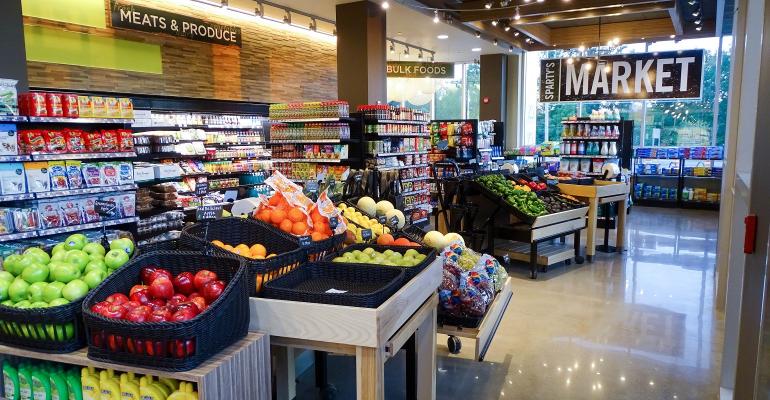 Godly behavior brings PRAISE 
to God.
MATTHEW 5:16
Let your light so shine before men, that they may see your good works and glorify your Father in heaven.
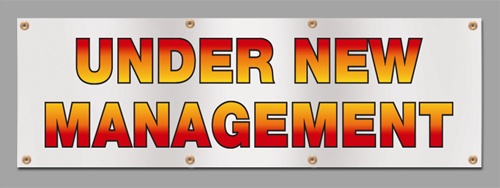